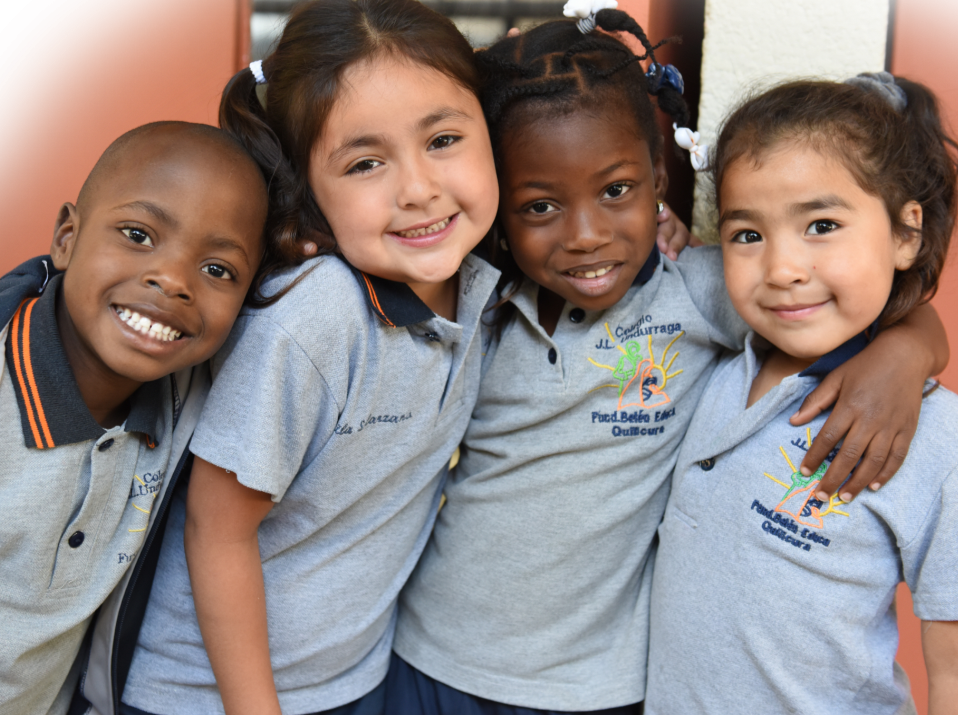 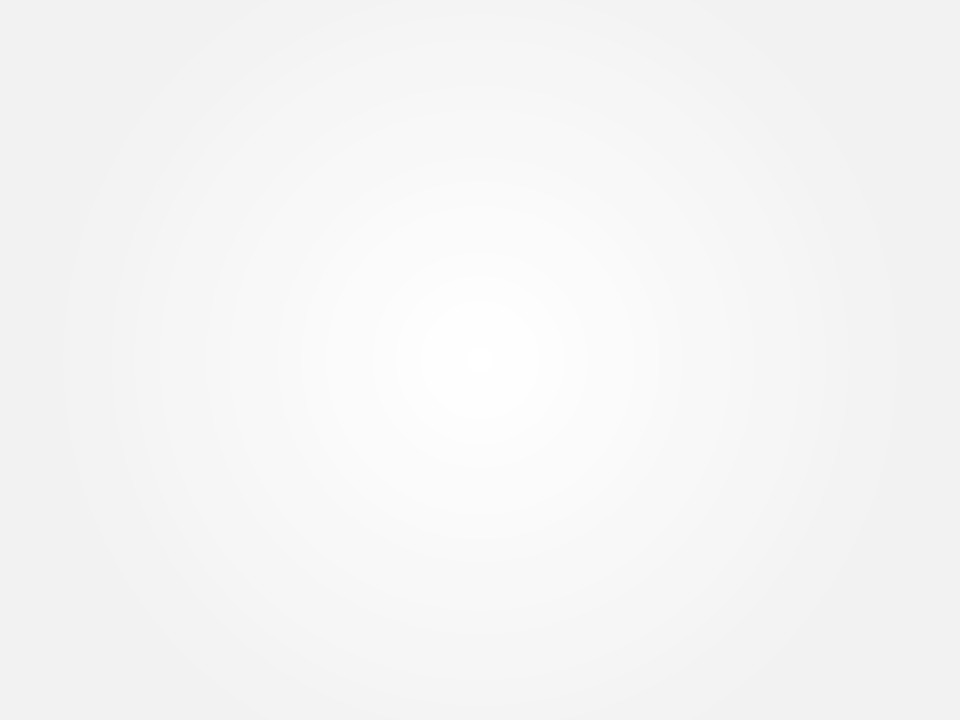 Programa Cultural 2018
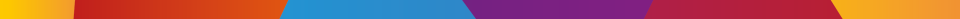 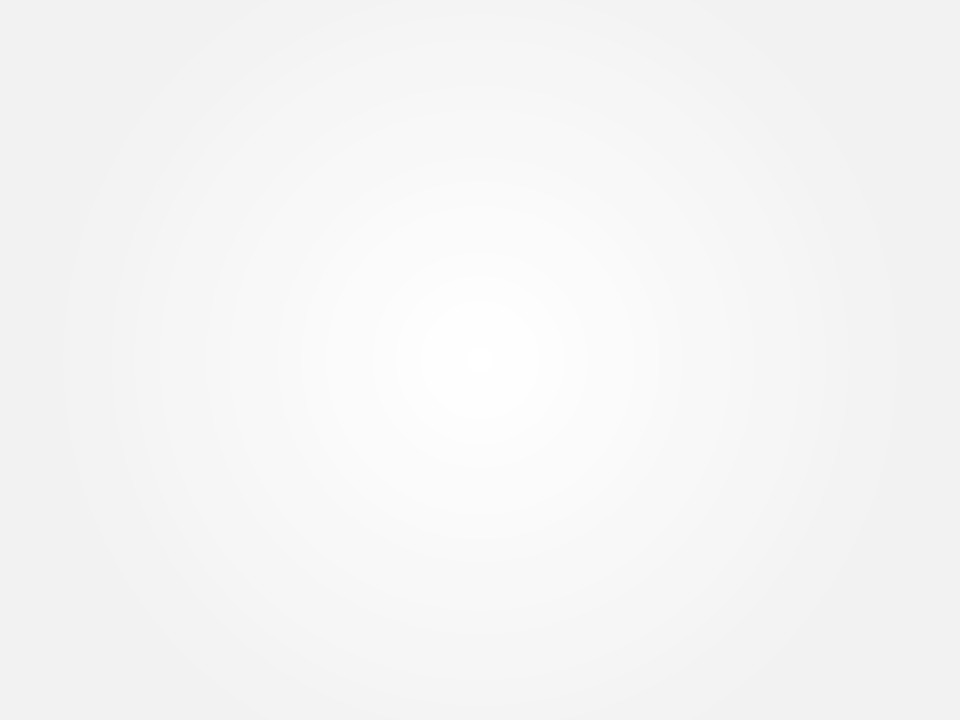 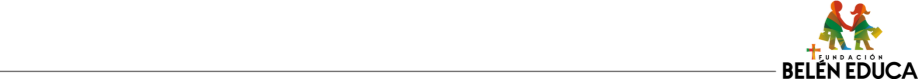 Programa Cultural 2018
Misión: Potenciar la formación integral de los alumnos de pre kínder a cuarto medio, a través de experiencias en los ámbitos artísticos, académicos, deportivos y musicales, que permitan el desarrollo del capital cultural de los niños y jóvenes de Belén Educa.
Lineamiento 2.3: Consolidar el desarrollo de una cultura inclusiva en los colegios de FBE que asegure las oportunidades para el aprendizaje de todos los estudiantes.
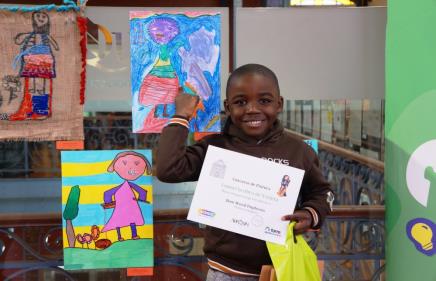 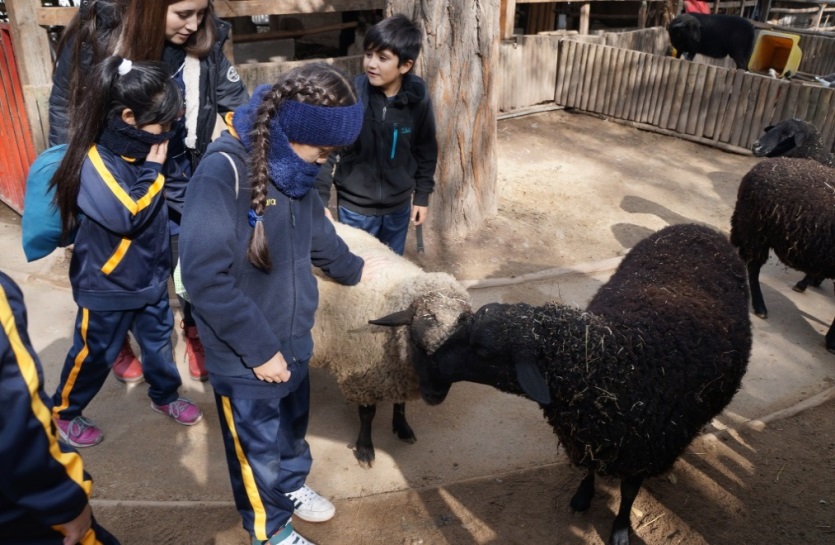 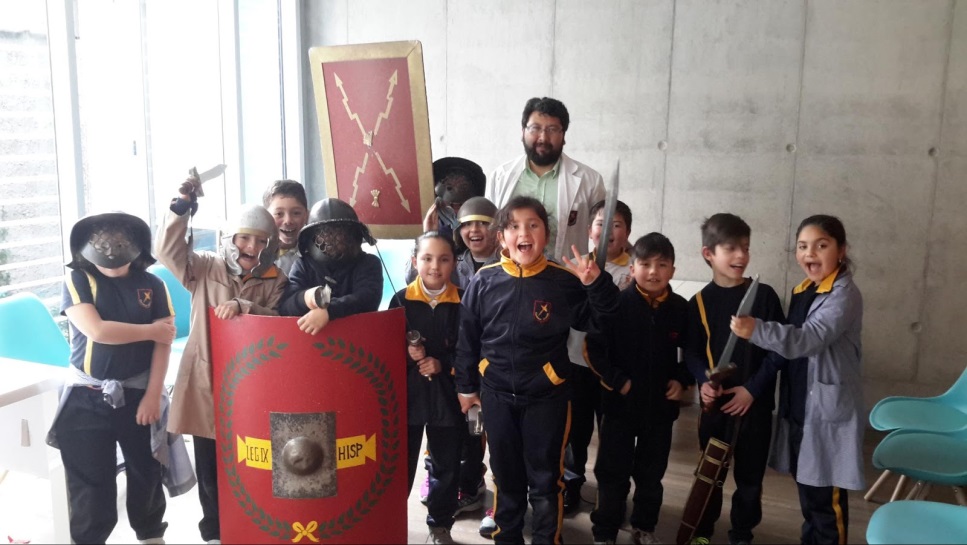 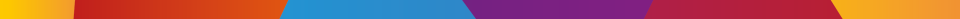 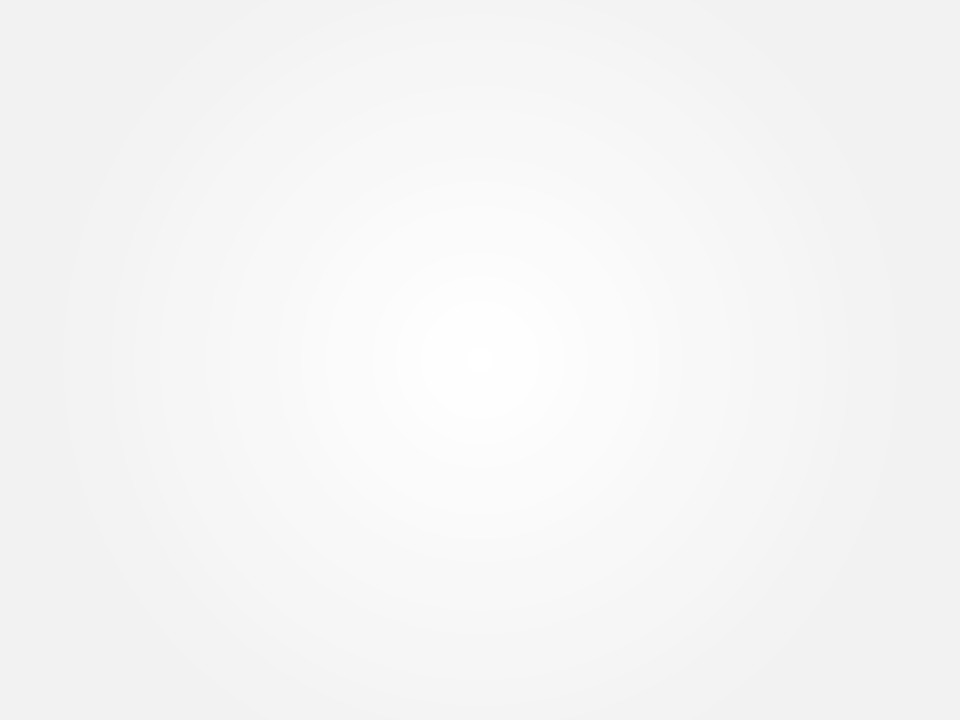 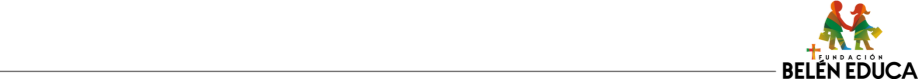 Escalera Cultural
Cuarto Medio TP: Teatro Municipal
Tercero Medio TP: Teatro Municipal
Segundo Medio: Corpartes, Teatro Municipal
Primero Medio: CCPLM,  Cineteca Nacional
Octavo Básico: Museo de la Solidaridad
Séptimo Básico: Museo de arte Precolombino
Sexto Básico: MAVI , Corpartes
Quinto Básico: MUI
Cuarto Básico: Museo Precolombino, MUI
Tercero Básico: Kidzania
Segundo Básico: Buin Zoo
Primero Básico: Museo Interactivo Mirador
Kínder: Museo Artequín
Pre kínder: Museo Artequín
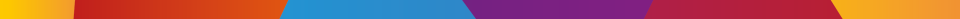 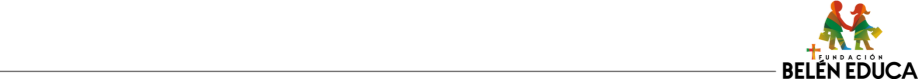 Coordinación de acciones
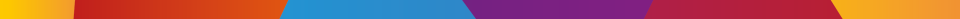 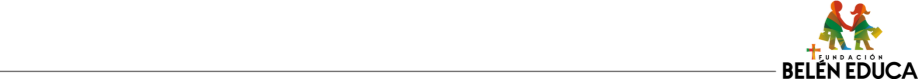 Programa Cultural Colaboradores 2018
Pendientes de agendar visitas colaboradores: 
Colegio Manuel Vicuña, Colegio San Alberto Hurtado, Colegio San Damián
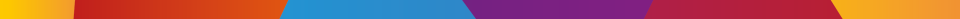 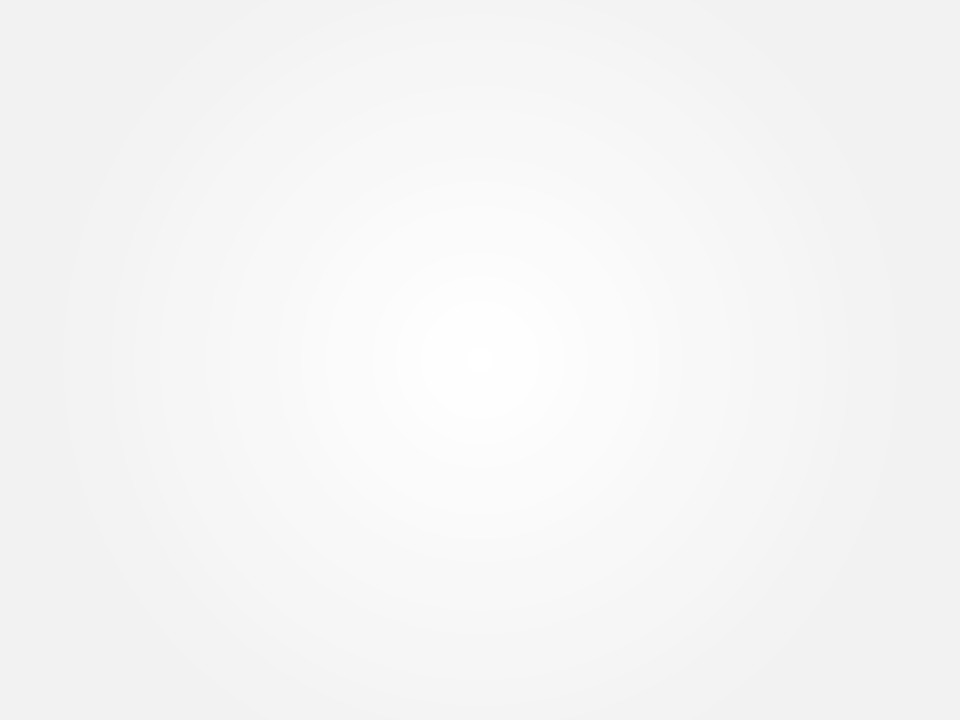 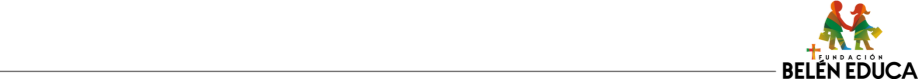 ¿Con qué trabajaremos?
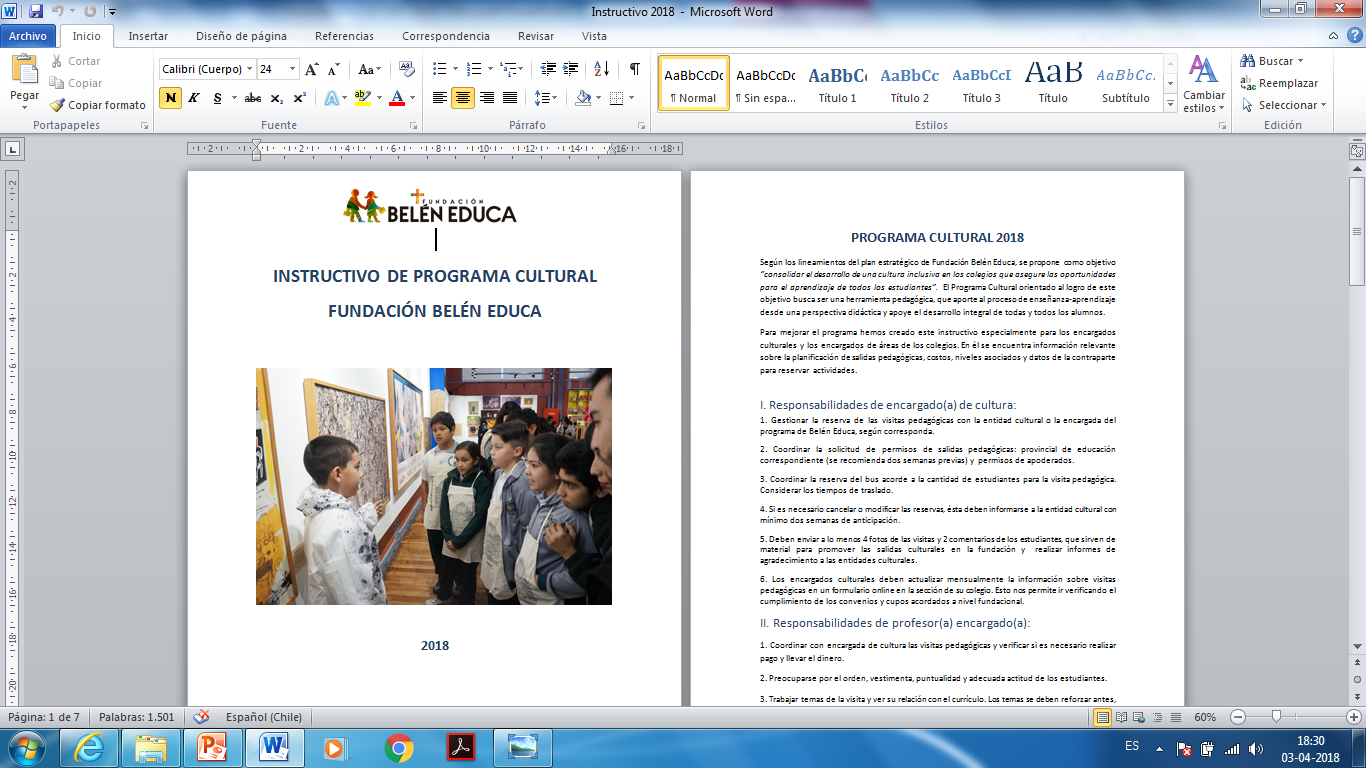 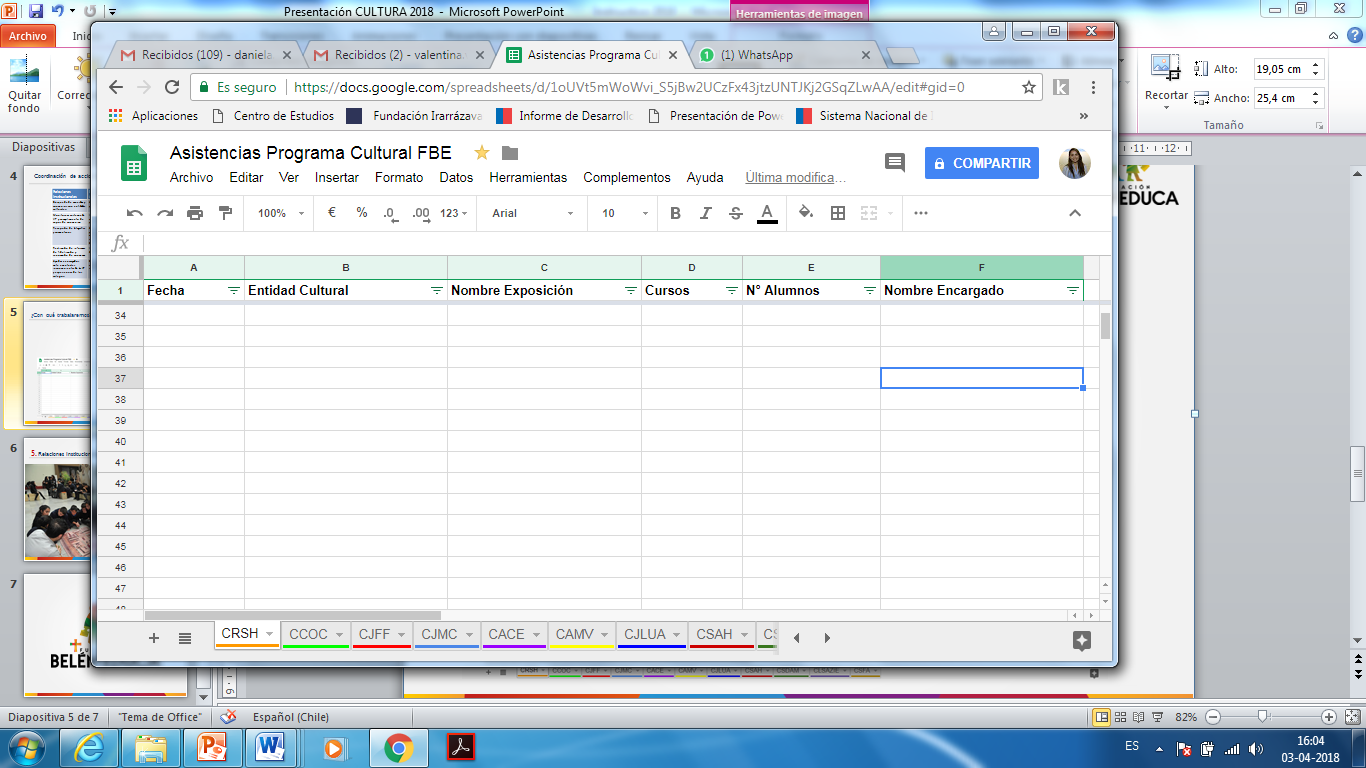 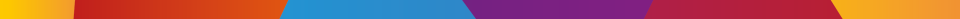 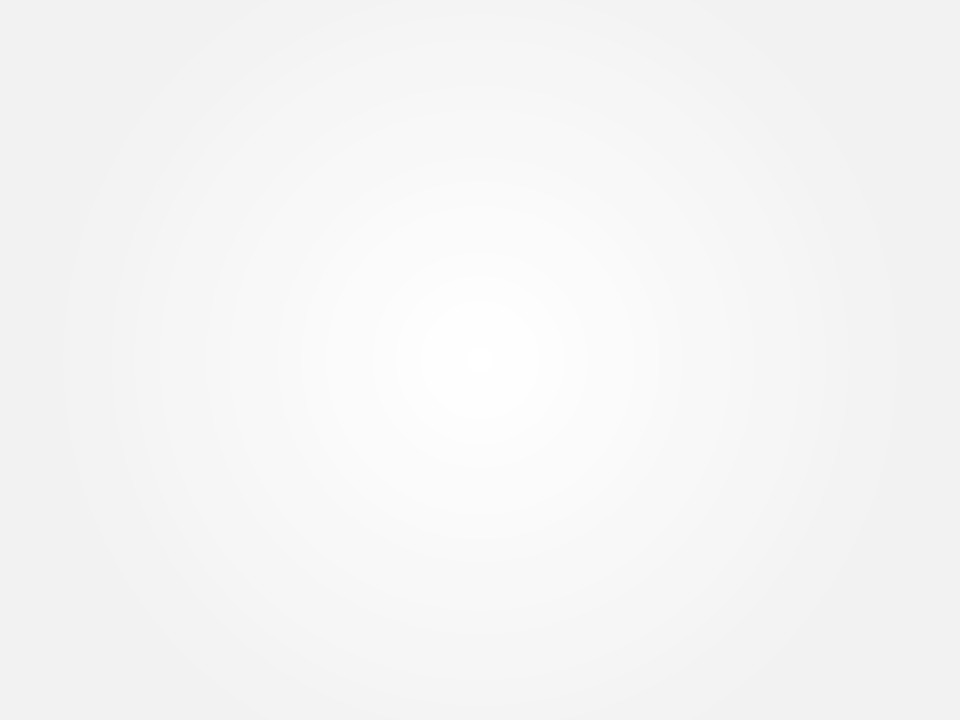 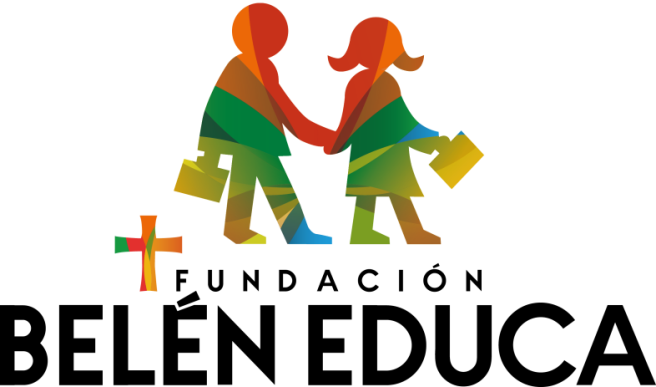 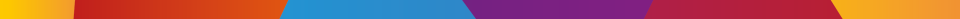